Where would we be without research?
Improving the quality and consistency of public involvement in Health and Care Research.  
UK standards for Public Involvement
[Speaker Notes: All – introduce ourselves. 
Informal – chat box for questions. 
Format of presentation – webinar or focus groups.]
[Speaker Notes: Plan for the next hour – workshop. I'm not a fan of talking for no more than 10 minutes let alone an hour.]
Health and Care Research Wales conference
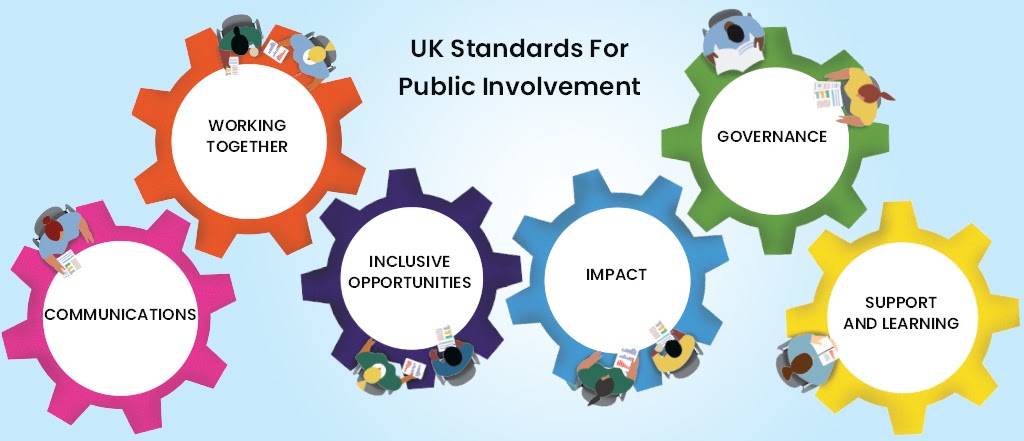 [Speaker Notes: Hands up who have heard about the standards
Hands up who have used them before? 
Explain standards 
Better public involvement for better health and social care research
The UK Standards for Public Involvement are designed to improve the quality and consistency of public involvement in research. 
Developed over three years by a UK-wide partnership, the standards are a description of what good public involvement looks like and encourage approaches and behaviours that are the hallmark of good public involvement such as flexibility, sharing and learning and respect for each other. 
The standards are for everyone doing health or social care research and have been tested by over 40 individuals, groups and organisations during a year-long pilot programme. They provide guidance and reassurance for users working towards achieving their own best practice.

It is possible that some organisations will achieve many of the standards, others may achieve a few. Success is not about meeting all the standards all the time, but about improvement over time as experienced by all the people involved.]
Development of the standards
[Speaker Notes: Explain timeline and what went on during each stage.]
The standards are:
A framework for what good public involvement in research looks like and are adaptable to different situations;
Designed to encourage reflection and learning, including where lessons have been learned when public involvement has failed to lead to expected outcomes;
A tool to help people and organisations identify what they are doing well, and what needs improving;
Intended to be used with any method or approach to public involvement in research.
Standard users could start by reflecting on where they are in their public involvement, to help manage expectations, for example;
First Steps – for those new to public involvement in research;
Everyday practice – established public involvement groups or infrastructure;
Aiming high – established and experienced groups and people, trying out new approaches.
Using the standards
Members of the public and community groups can use the standards to assess the strengths and weaknesses of their involvement in research and identify improvements.
Researchers can use the standards to review their plans for public involvement. 
Research funders and charities can use them to assess how public involvement is being implemented in projects and organisations they support.
[Speaker Notes: The standards can be used in different ways.]
Workshop plan
Improving the quality and consistency of public involvement in Health and Care Research.
In groups -
Opportunity to
For researchers and members of the public to work together to improve public involvement
Reflect on your public involvement activity – what could you have done differently
Share best practice and learnings
Overcome barriers / identify solutions to public involvement 
Collaborate and learn from others. 
Write answers on post it notes and add to standards
Workshop plan
How to use the UK standards for public involvement to improve the quality and consistency of involving members of the public in research. 
Group work – split into tables of 10 – mix of public members and researchers – 
Aim is for people to work together to identify how research can be more open for involving public members. 
Each table will have an individual standards poster (like a tablecloth), in each standard there will be a series of questions, this will encourage people to think about their research or their involvement in research and how it can be improved to better involve members of the public. 
People will write their answers down on post it notes and stick it on the poster. 
At the end of the session we should have a number of suggestions on how to improve public involvement in research. 
Members of the public will be able to share their experiences with researchers and a real influence on improving public involvement. 
And researchers will be able to identify how to make their research more inclusive for members of the public.    
We want your help to support with running these tables - 
1. encourage each
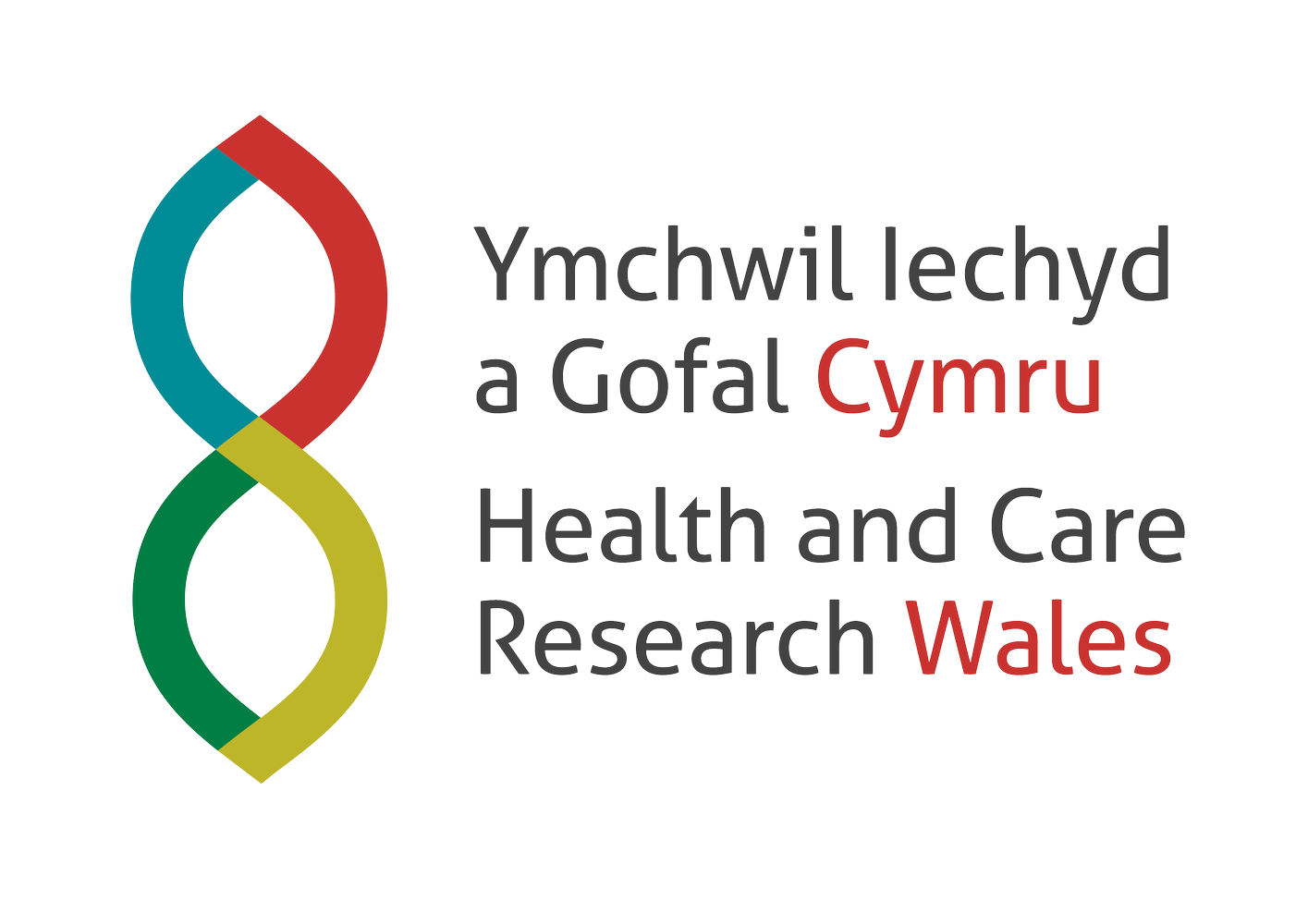 Support you can access for public involvement
[Speaker Notes: You can request support from us by completing and submitting our online request for involvement support form.

We will then review the request and contact you to discuss the next steps such as what type of involvement we could support.

As part of the research community, you could have access to the enabling involvement fund.  This is a fund given to us by Welsh Government and managed by the team.  It allows us to help support members of the public to be involved in the research development of your study.  We can cover an offer of payment for time - £25.00 per hour, childcare and carer costs along with travel and accommodation for any face to face meetings.

Health and Care Research Wales has a comprehensive training programme in which there are three courses dedicated to public involvement.  They are an introduction to public involvement (online), Why Involvement Matters (Building a research community) virtual and face to face and UK Standards for Public Involvement online.

And for the past 18 months we have been holding PI forums event (virtually) based are on Discover your role consultation by WG in 2019.  The forums showcase how researchers have caried out public involvement and discuss topics of relevance to the public and researchers, such as barriers to involvement and how they can be overcome.]
Useful Contacts
https://healthandcareresearchwales.org/researchers-support-and-guidance-researchers-develop-research-idea/involving-public-your-research
Health and Care Research Wales guidance on Involving PPI in your research
https://www.learningforinvolvement.org.uk/an-interactive-course-for-new-and-experienced-patient-public-reviewers-of-health-and-social-care-research/
NIHR guidance for PPI on reviewing research documents 
https://www.nihr.ac.uk/documents/ppi-patient-and-public-involvement-resources-for-applicants-to-nihr-research-programmes/23437
https://www.nihr.ac.uk/documents/a-brief-guide-to-public-involvement-in-funding-applications/24162
NIHR guidance for researchers wanting to use PPI in projects
https://sites.google.com/nihr.ac.uk/pi-standards/home
UK Standards for Public Involvement
https://www.ecmcnetwork.org.uk/resource-patient-and-public-involvement-early-phase-cancer-research
ECMC booklet for PPI explaining early phase trials
https://www.peopleinresearch.org/
NIHR weekly bulletin listing opportunities for PPI in research.  Useful both for PPI looking for opportunities and researchers wanting to recruit PPI
Charities Can be worth approaching for researchers looking for PPI with rare conditions which may be difficult to recruit through other methods mentioned above.
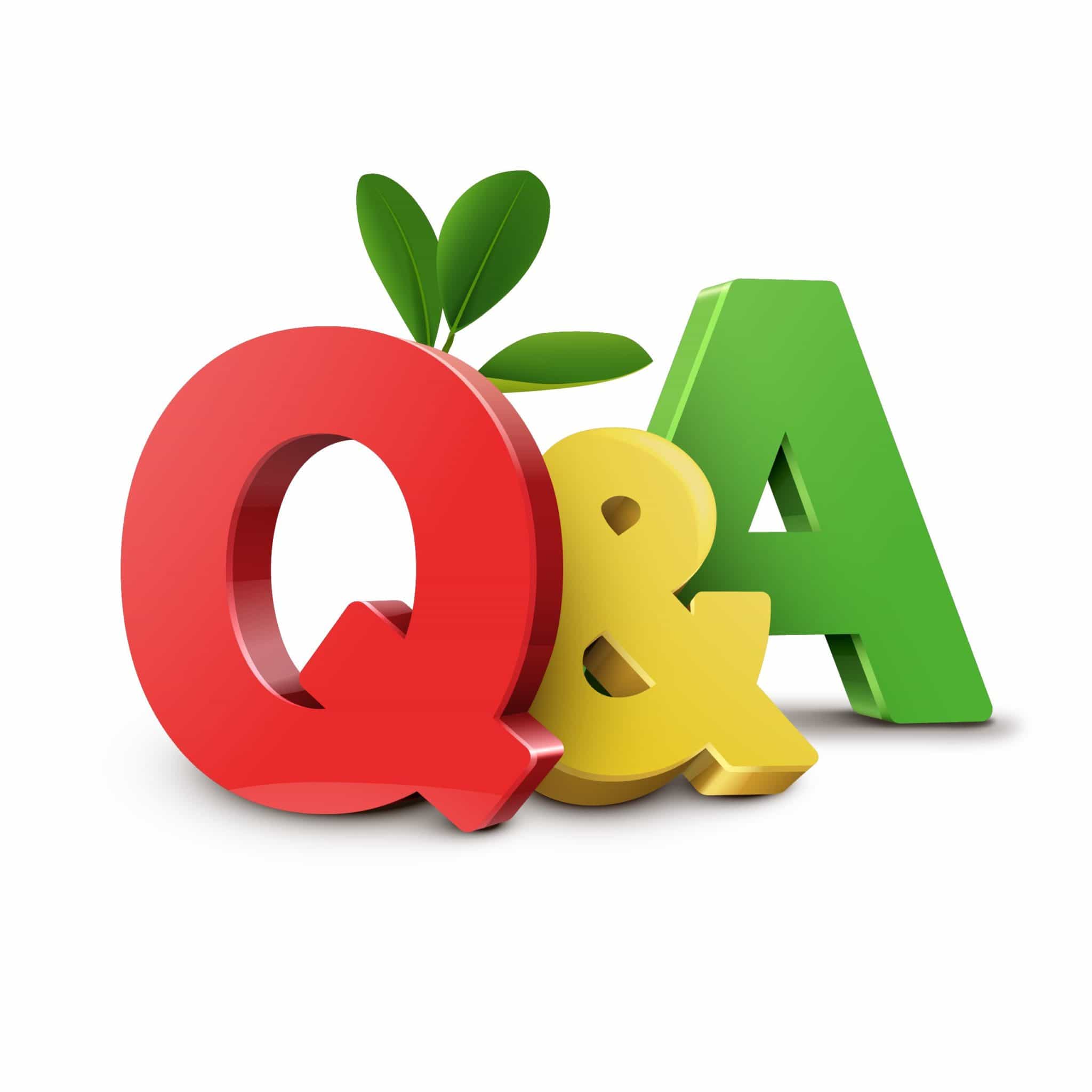 ECMC email